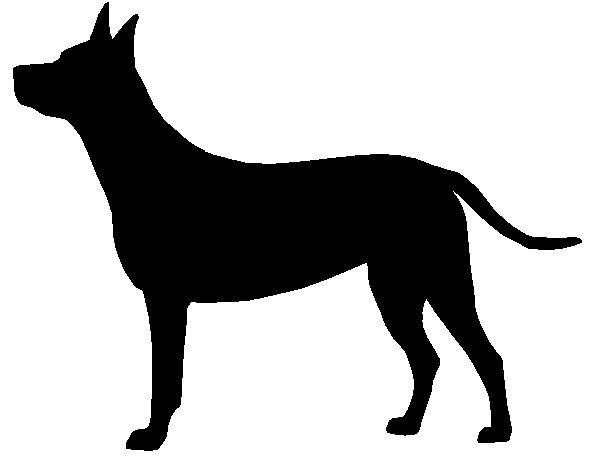 PHASE 1DESIGN REVIEW PRESENTATION
by Design Corp.



Prepared for: 
EML 4551 Senior Design I
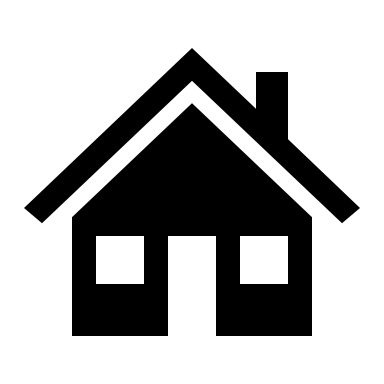 1
MEET THE TEAM
Aaron Burghardt
Project Manager, FSU-PC Mechanical Engineering Student (Senior)

Mandolin Brown
Project Documentation, FSU-PC Mechanical Engineering Student (Senior)

Jack Smith
CAD Design, FSU-PC Mechanical Engineering Student (Senior)

Matthew Thompson
Task Assignment, FSU-PC Mechanical Engineering Student (Senior)
AARON  2
AUTOMATED DOG DOOR: SCOPE
Project Description: 
Automated dog door that can be controlled remotely to limit access to a home’s interior or exterior based on constraints such as rain or inclement weather predictions
Project Inspiration: 
Desire to limit and control pet access through home interior and exterior
Traditional dog door has faults:
No access limitations causes pets to track mud, dirt, and water into home
Causes interior property damage!
Inadequate security against unwanted creatures/persons entering home
Inadequate security against children/toddlers using dog door
AARON  3
RAIN-DETECTION AUTOMATED DOG DOOR: SCOPE
Objectives:
Design a dog door that will open and shut on command, limiting pet access through door
Design door to sense when dog is approaching and open/close if door is unlocked or stay closed if locked
Sense if obstruction is blocking door from opening or closing
Goals:
Allow consumer to control locking function remotely
Control locking mechanism based on meteorological data, time, and distance
Allow proximity/sensitivity adjustment for sensors on interior and exterior of door
Track number of dogs in interior and exterior of residence
Notify consumer if obstruction is blocking door
AARON  4
WORK BREAKDOWN STRUCTURE
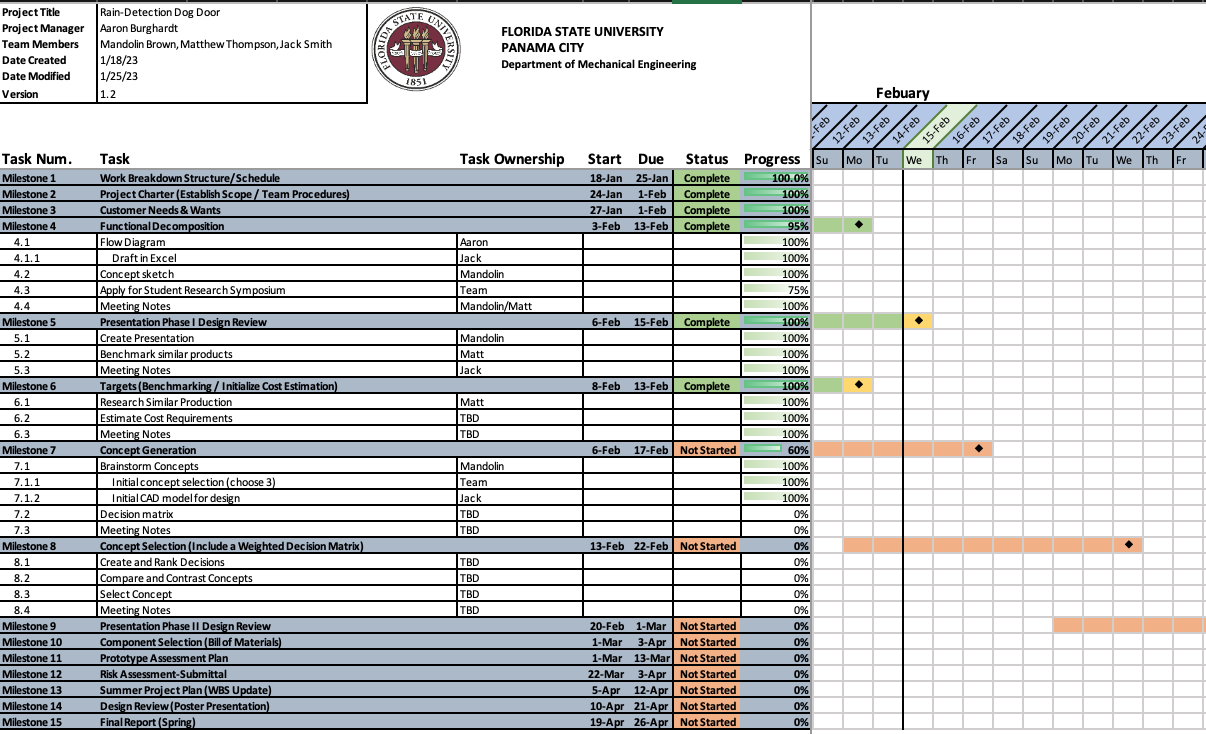 MATT  5
FUNCTIONAL DECOMPOSITION
MATT  6
BENCHMARKING/COMPETITOR COSTS
PX-2 Power Pet Fully Automatic Pet Door
Performance PDE Electronic Pet Door
By: High Tech Pet Products
Cost: $540
Most popular competitor model
Ref. [2]
By: Plexidor
Cost: $2780
Most expensive competitor model 
Ref. [5]
MANDOLIN 7
BENCHMARKING: CONSUMER REVIEWS
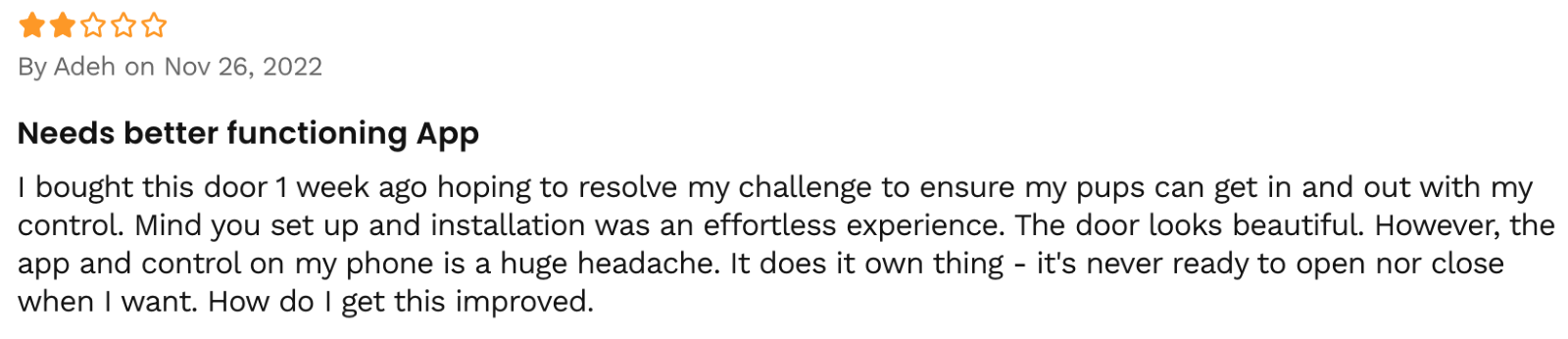 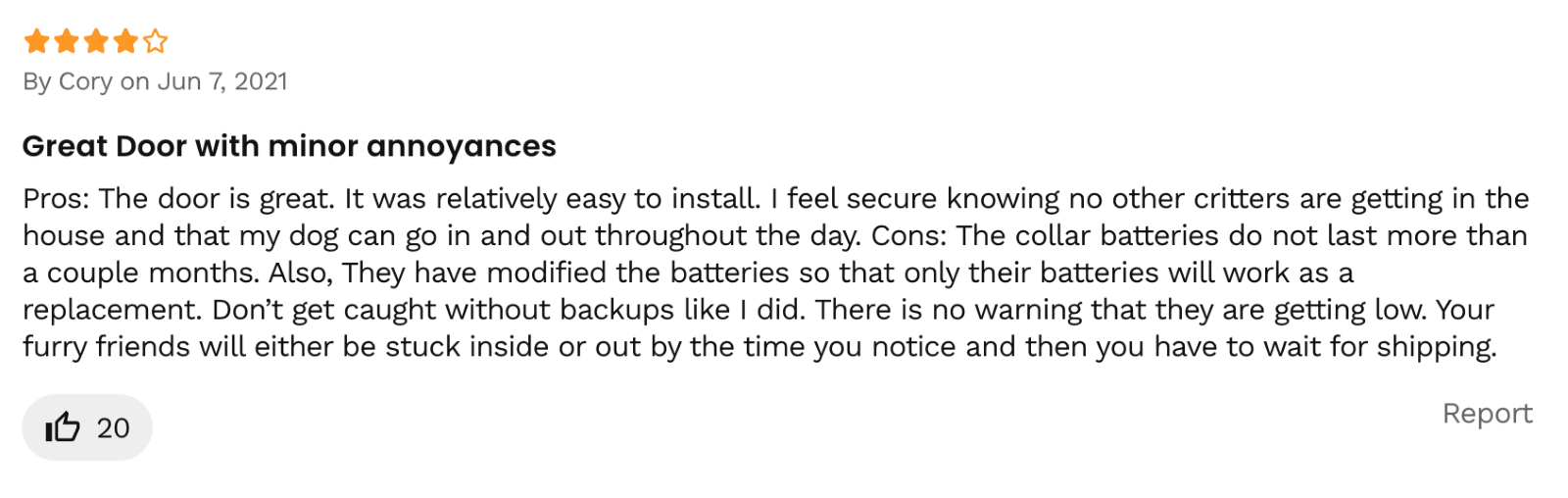 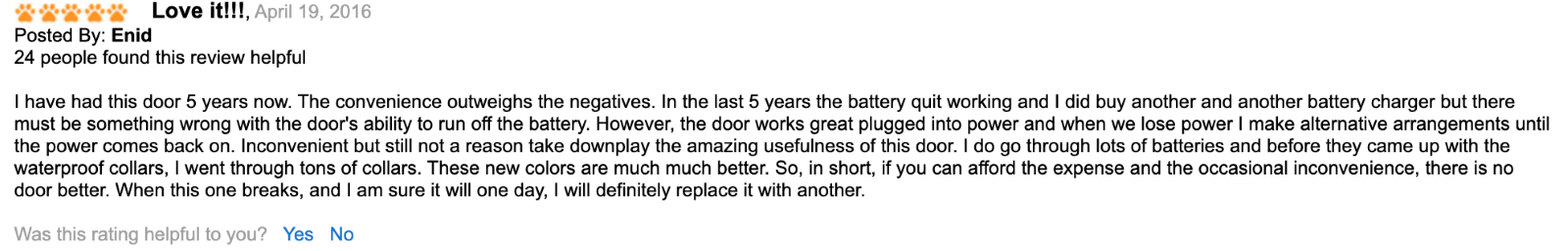 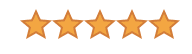 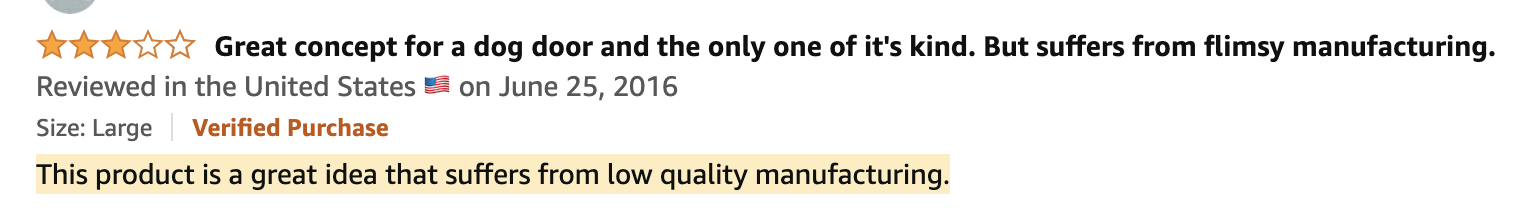 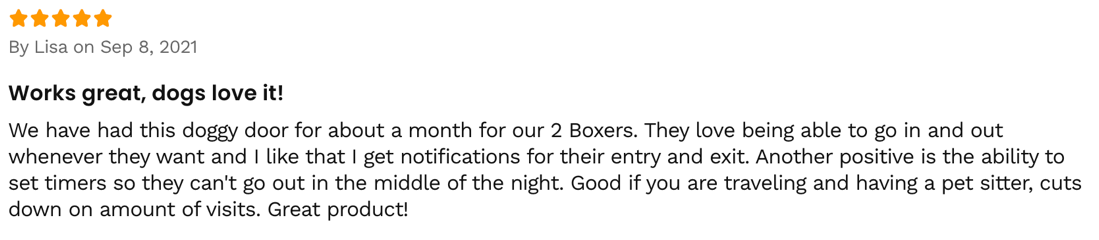 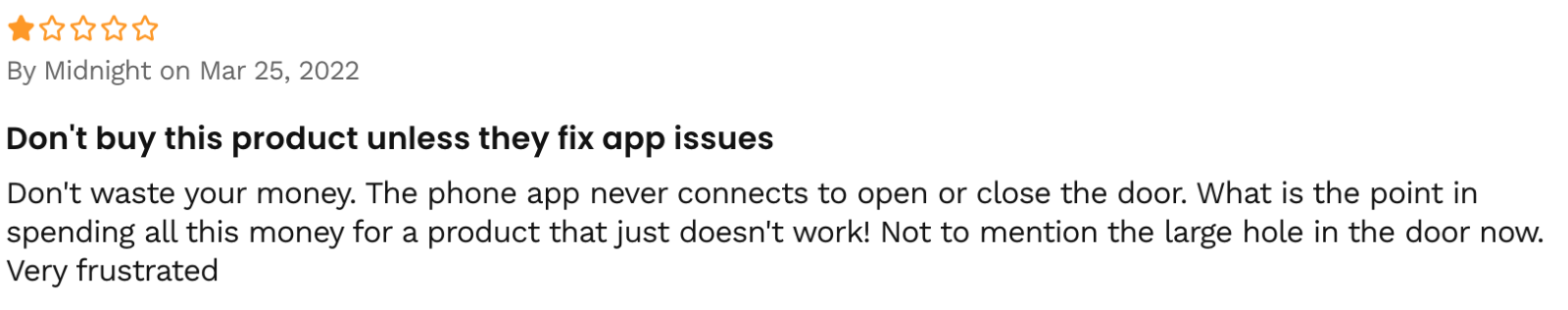 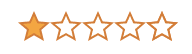 Ref. [1]-[3]
MANDOLIN 8
BENCHMARKING: CONSUMER REVIEWS
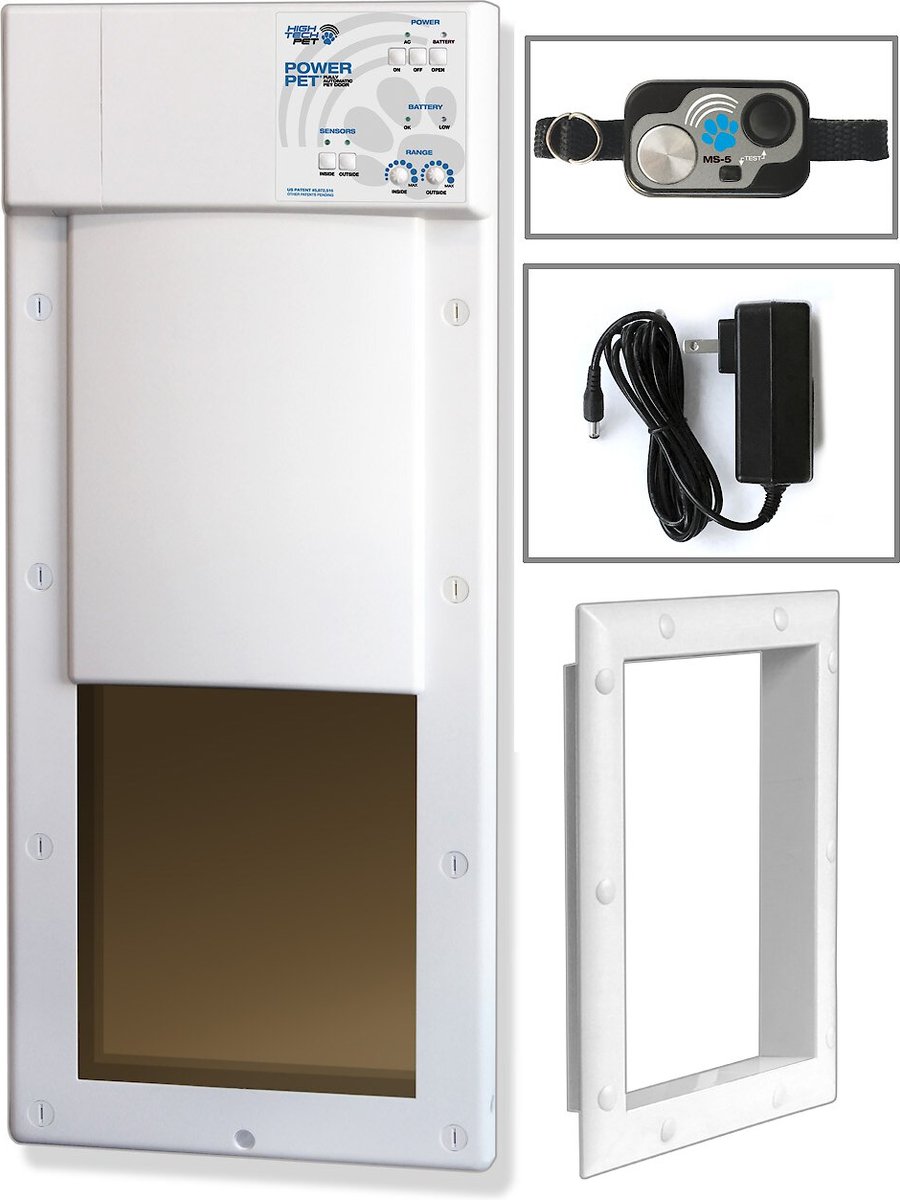 Primary Product on Market:
Power Pet™ Electronic Pet Door
Pros:
Easy to install
Ample security against unwanted traffic
Notification upon pet entry and exit from residence
Auto-unlock timer constraints
Cons:
Poor battery life on collar
Poor battery life on dog door
App functionality and connectivity problems
Ref. [2]
MANDOLIN 9
BENCHMARKING: CONSUMER REVIEWS
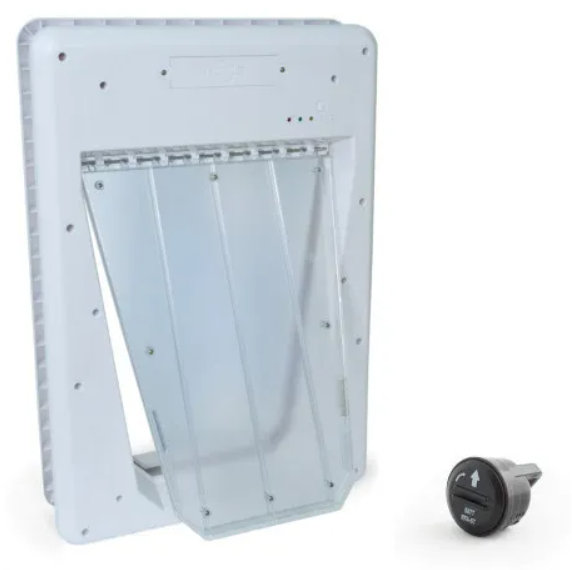 Primary Product on Market:
PetSafe™ Electronic Smart Door
Pros:
Easy to install
Ample security against unwanted traffic
Notification upon pet entry and exit from residence
Auto-Detect function
$100-$175
Cons:
Poor battery life on collar
Poor battery life on dog door
Tends to jam in the locked position
Can be noisy
Ref.[10]
JACK 10
COST CONSIDERATONS
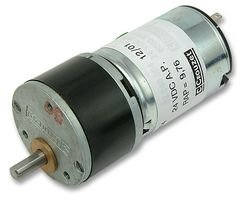 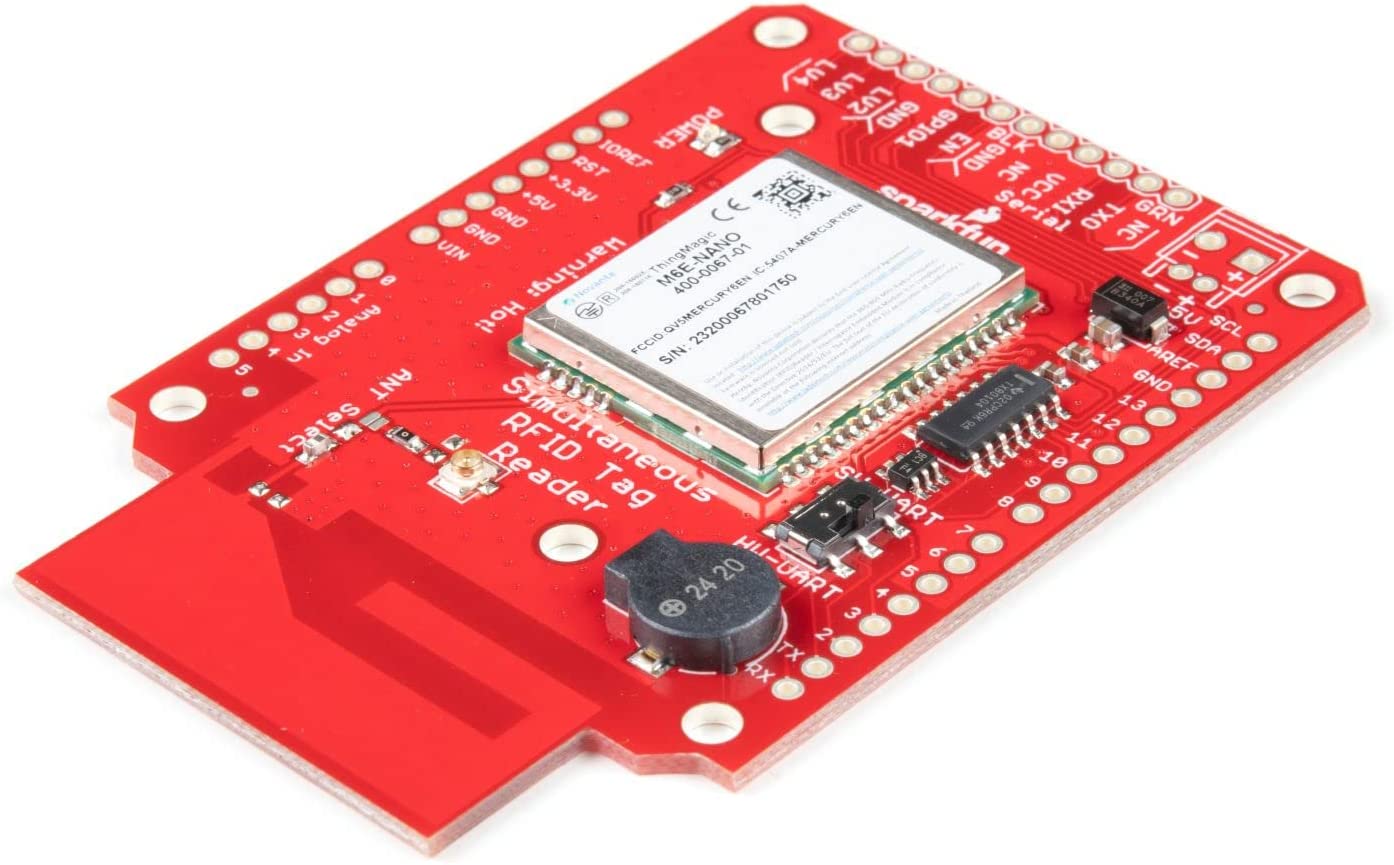 Geared DC Motor: $300.00

UHF RFID Reader:  $500.00

UHF Antenna: $200.00

Rugged UHF RFID Tag: $50.00

Building Materials (Plastics, Aluminum, etc.): $500.00

Misc. (Wires, Solder, Bolts, Screws, etc.): $200.00


Total ROM Cost: ~$1750.00
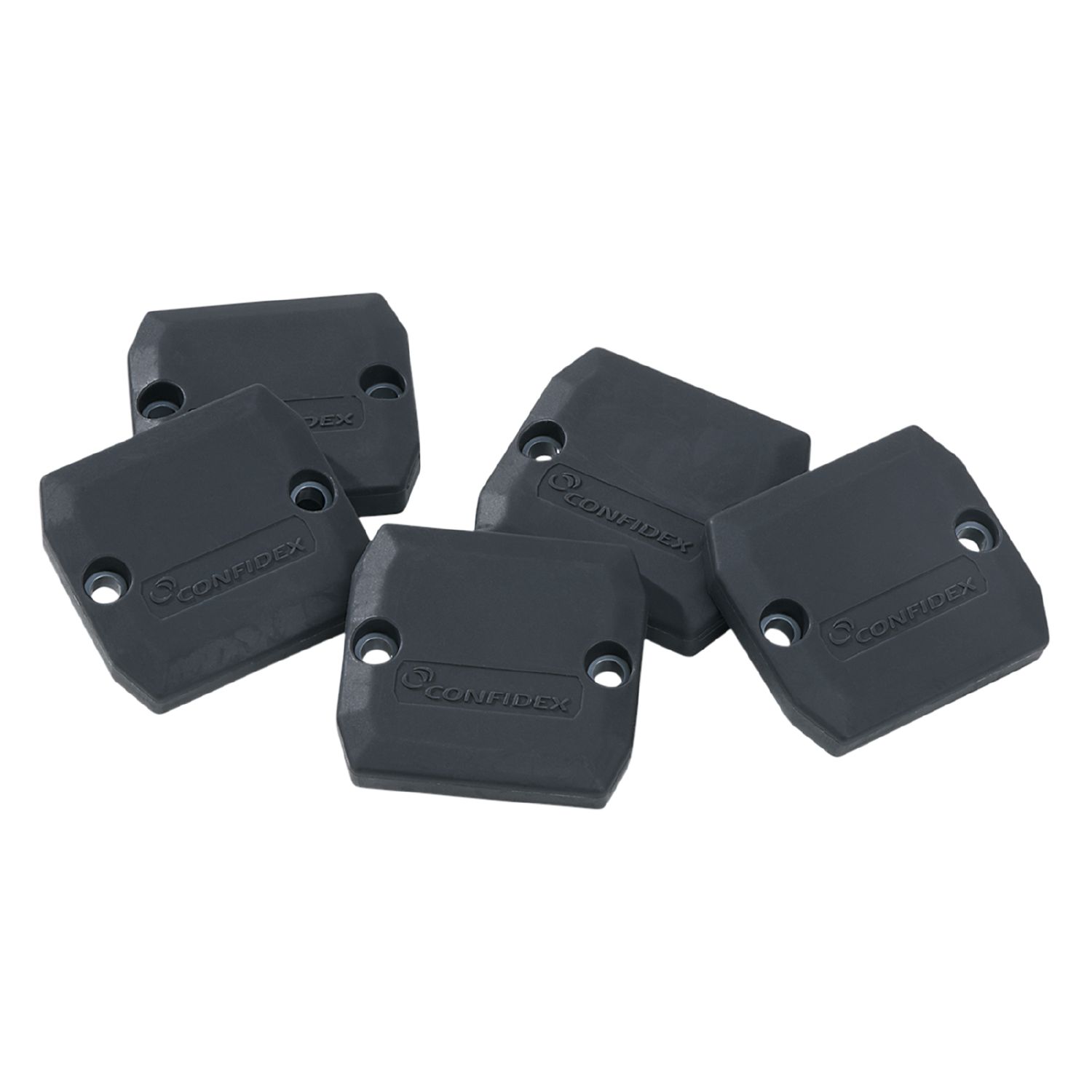 Ref. [7]-[9]
JACK  11
[Speaker Notes: Conservative Pricing, Products vary great in price depending on exact needs and quality.
Pictures are for visual representation]
BRAINSTORMING AND CONCEPT GENERATION
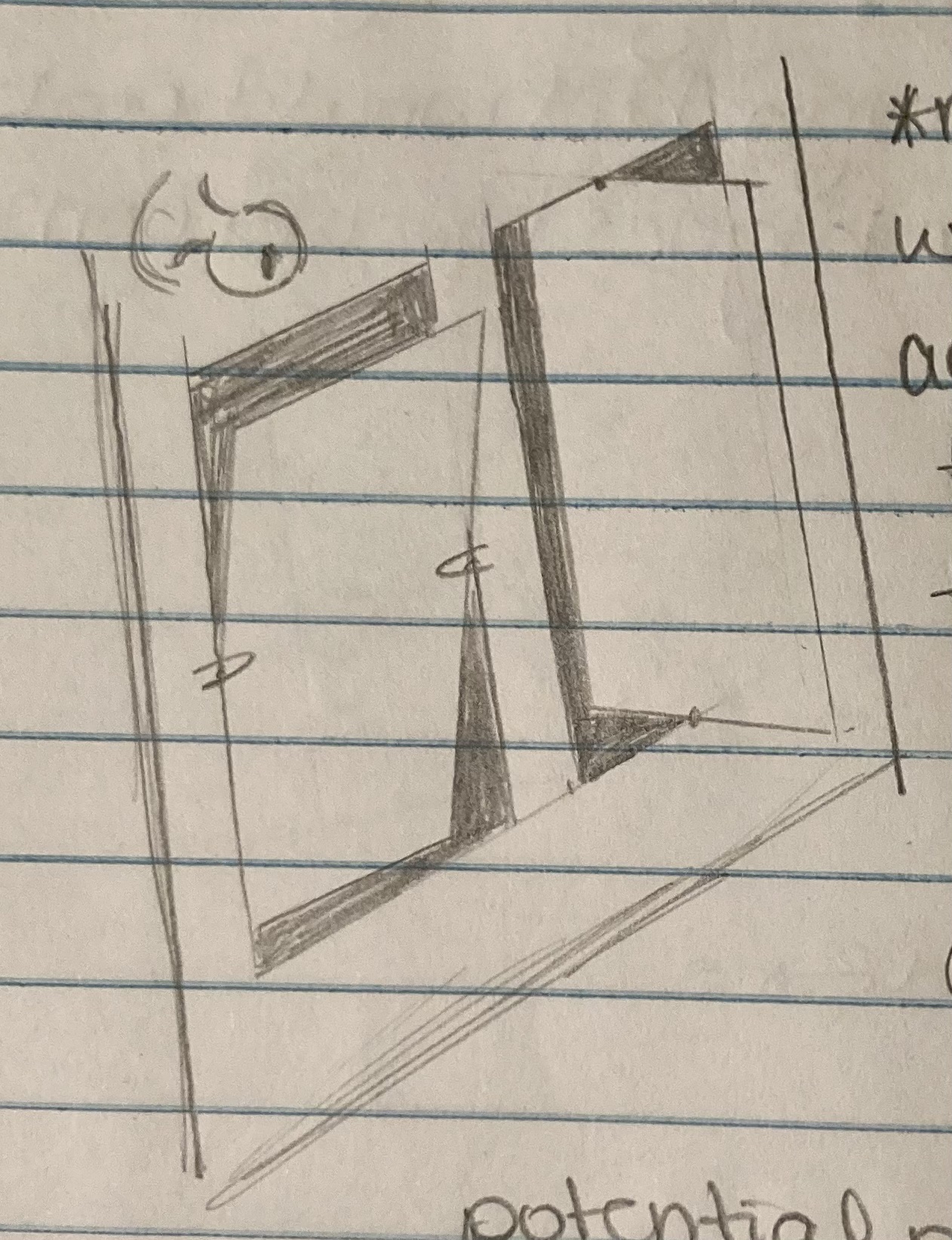 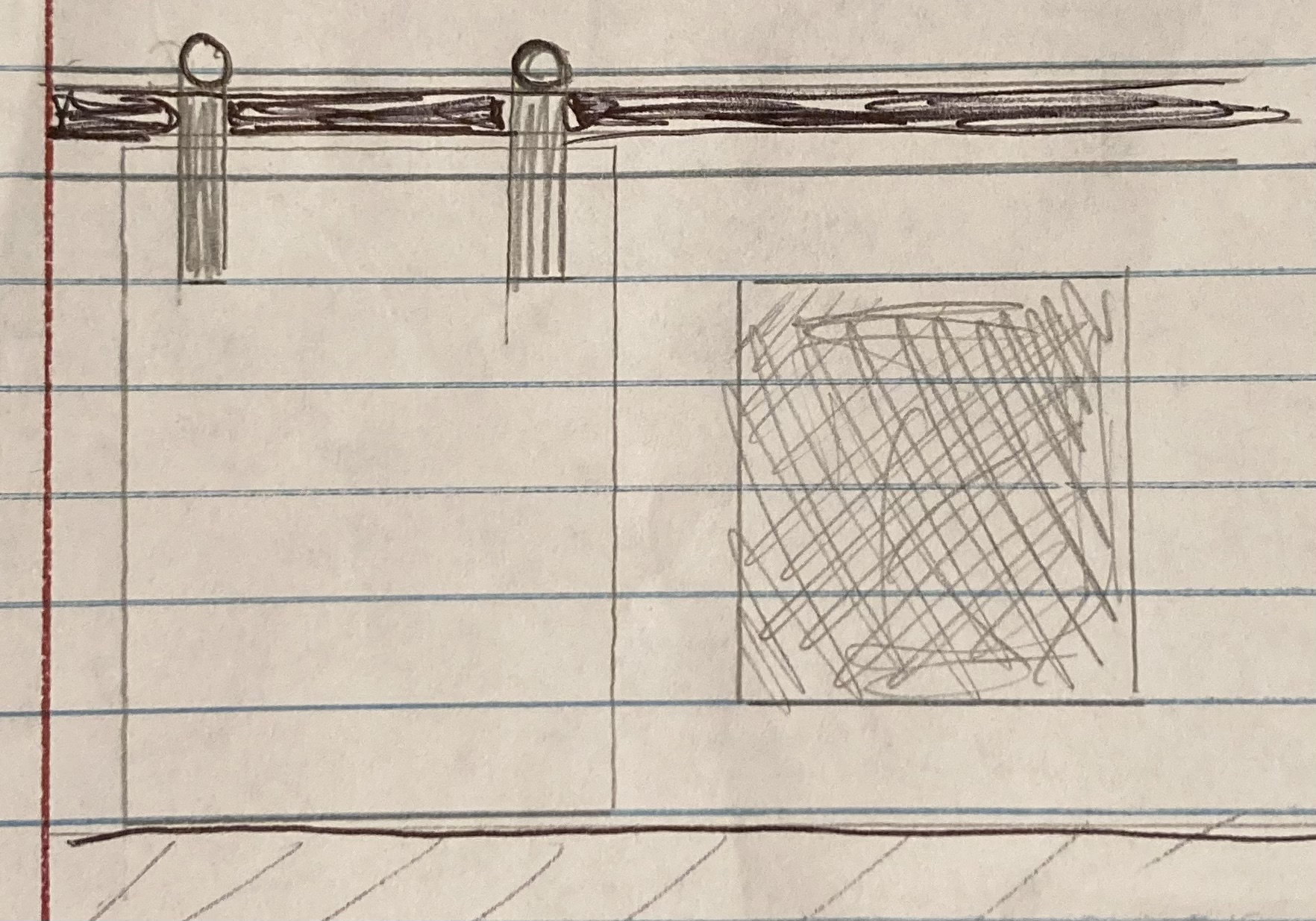 Several concepts were considered based on:
Functionality
Feasibility
Simplicity
The best concepts from this lot were selected
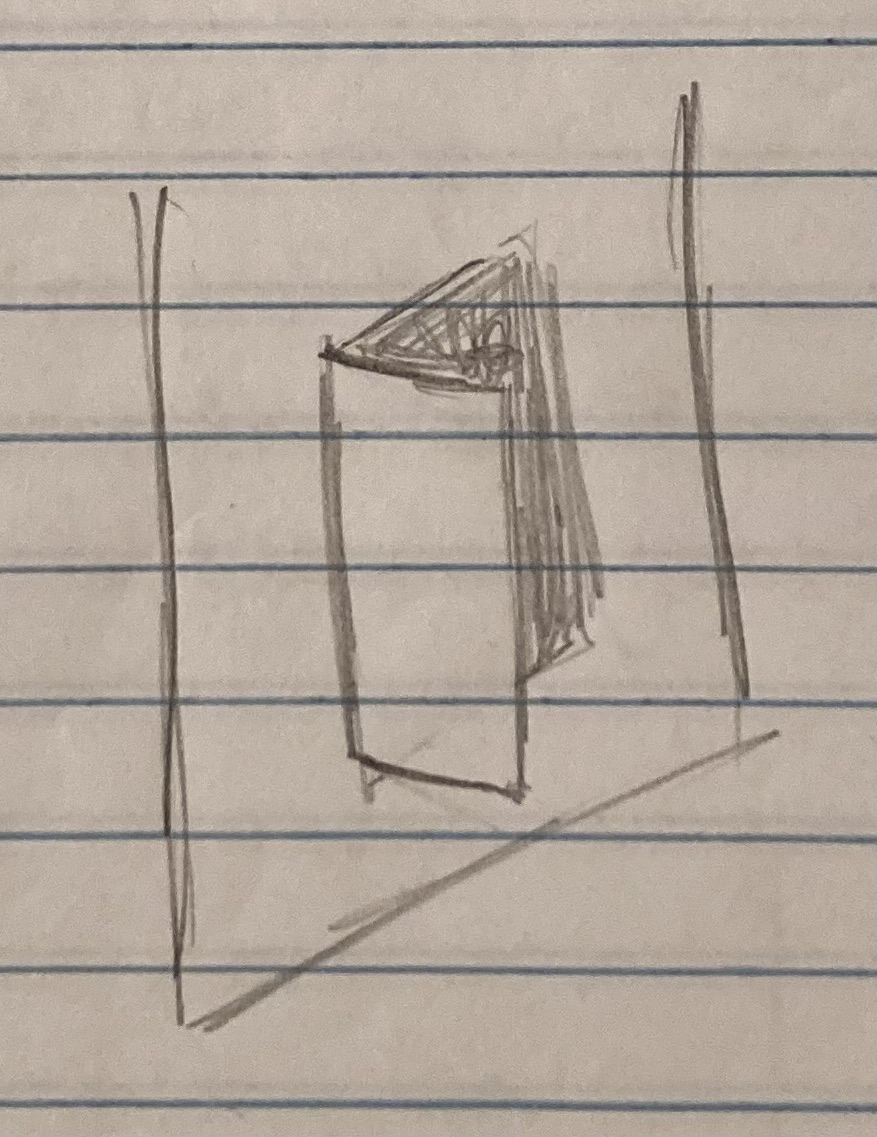 ⭐️
⭐️
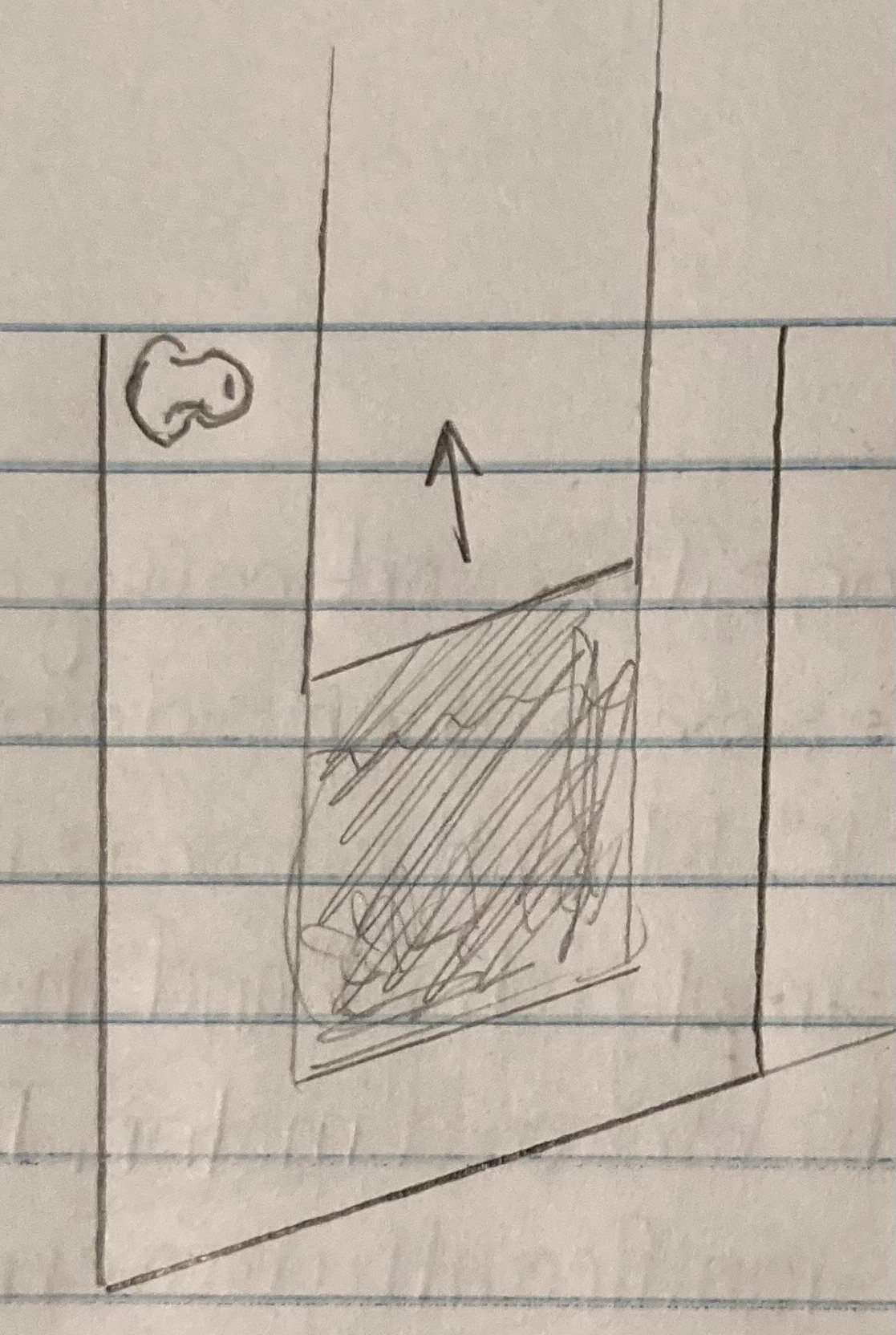 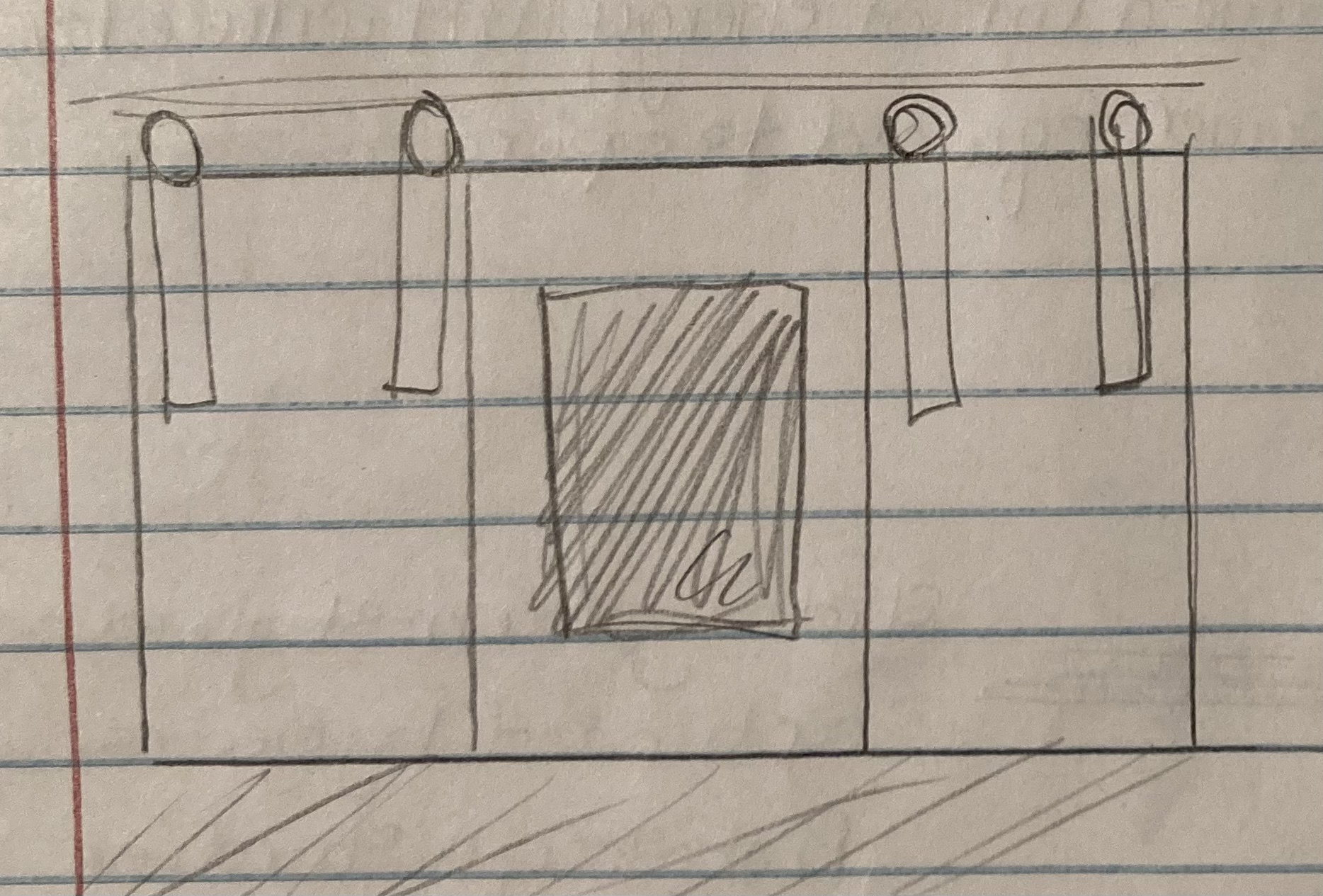 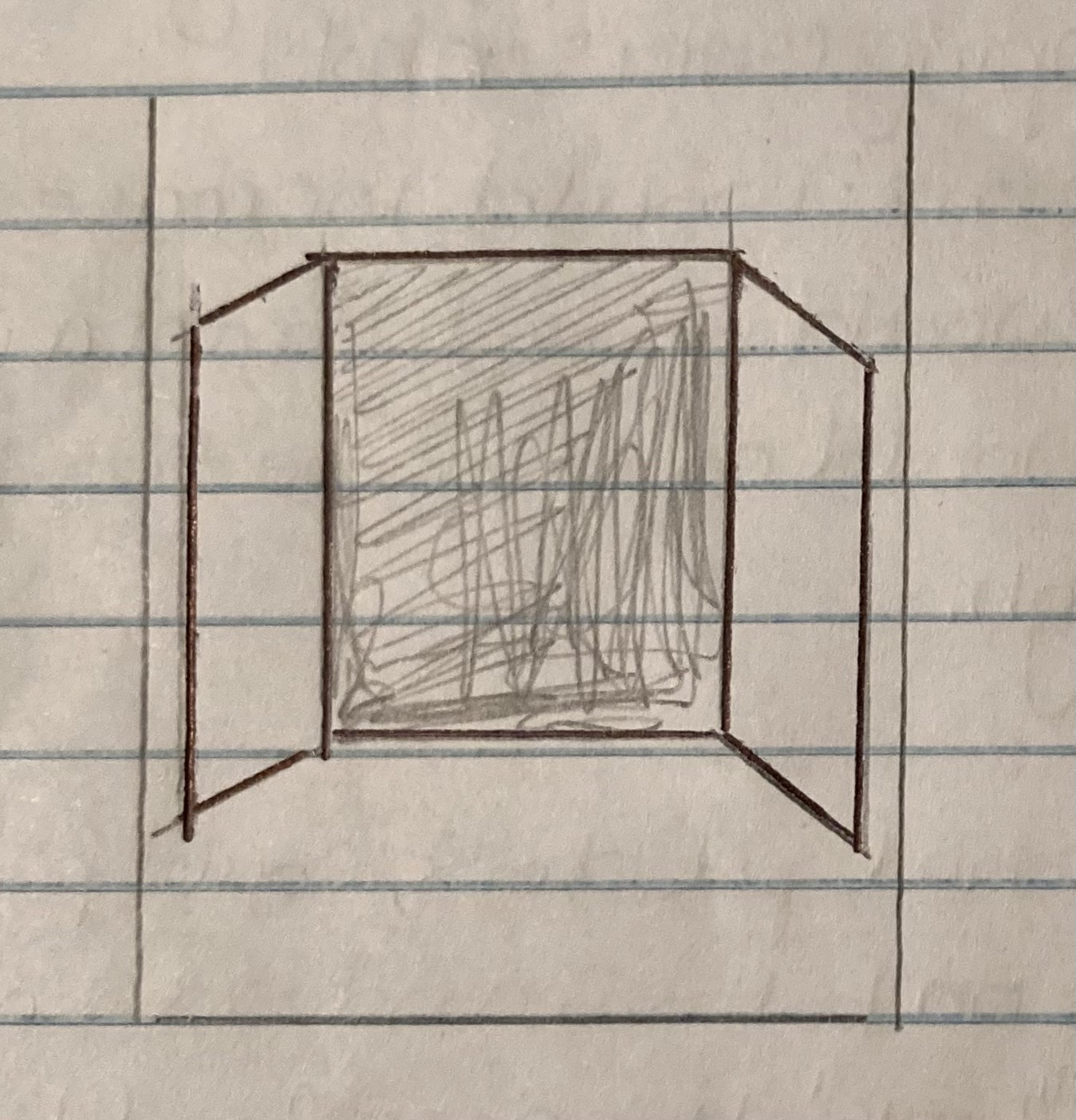 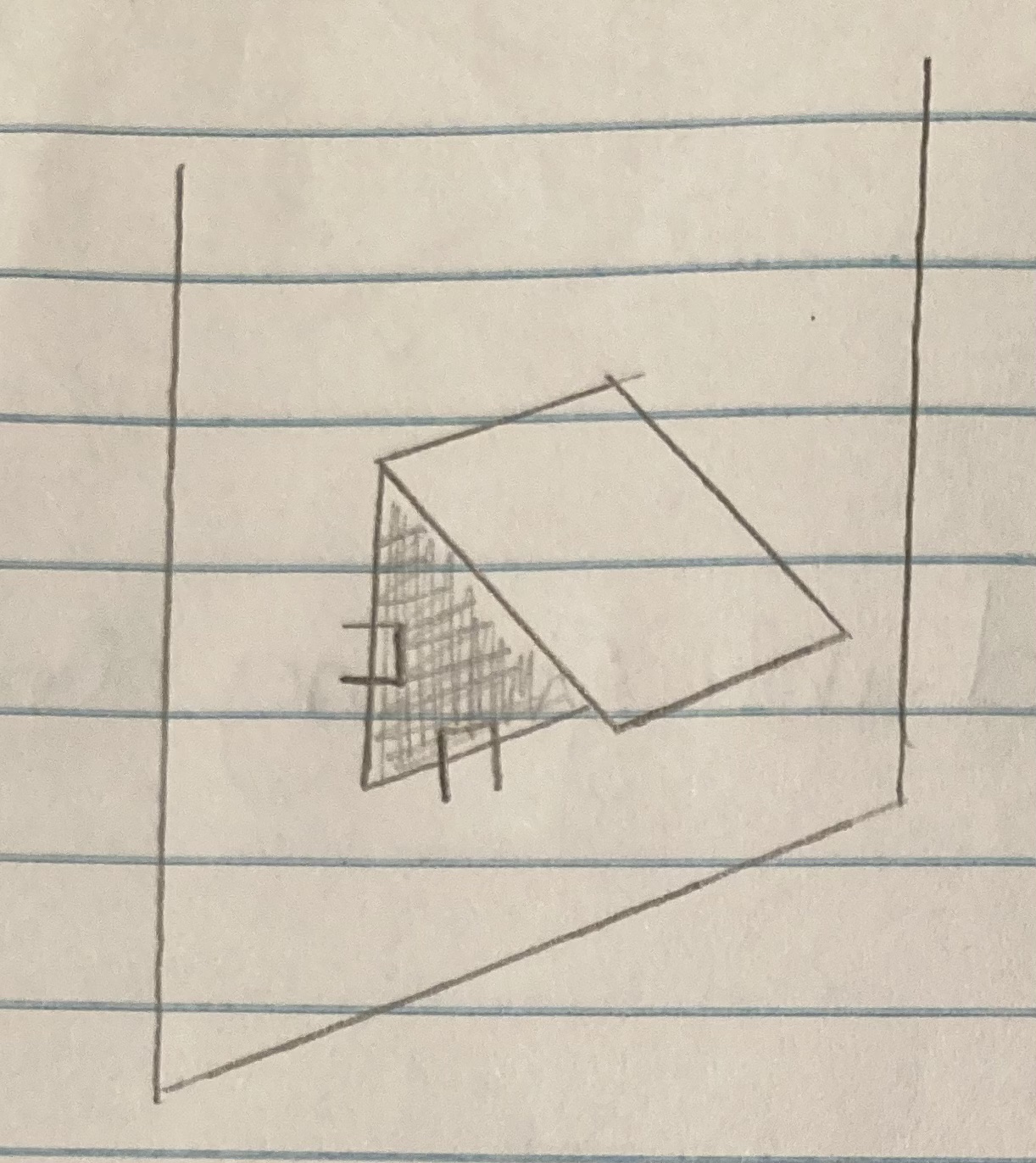 ⭐️
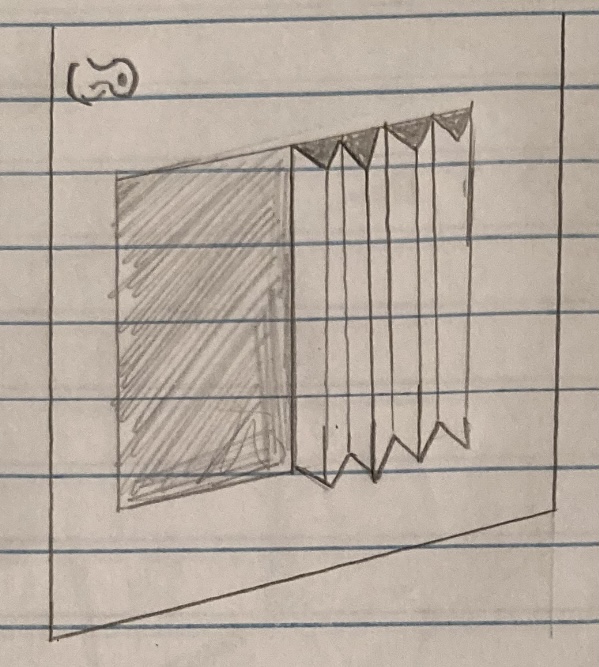 Drawings by Mandolin Brown
JACK  12
SELECTED CONCEPTS
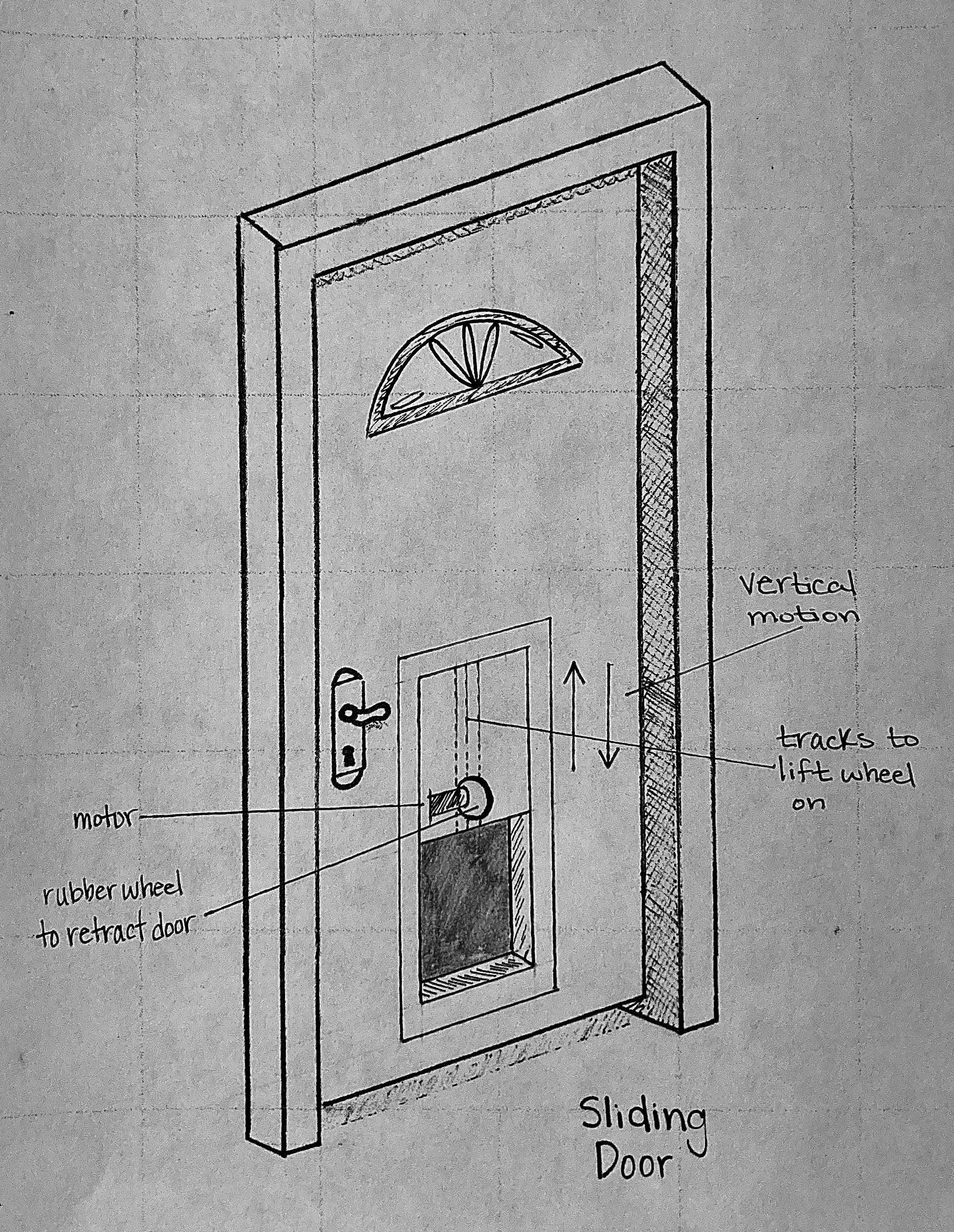 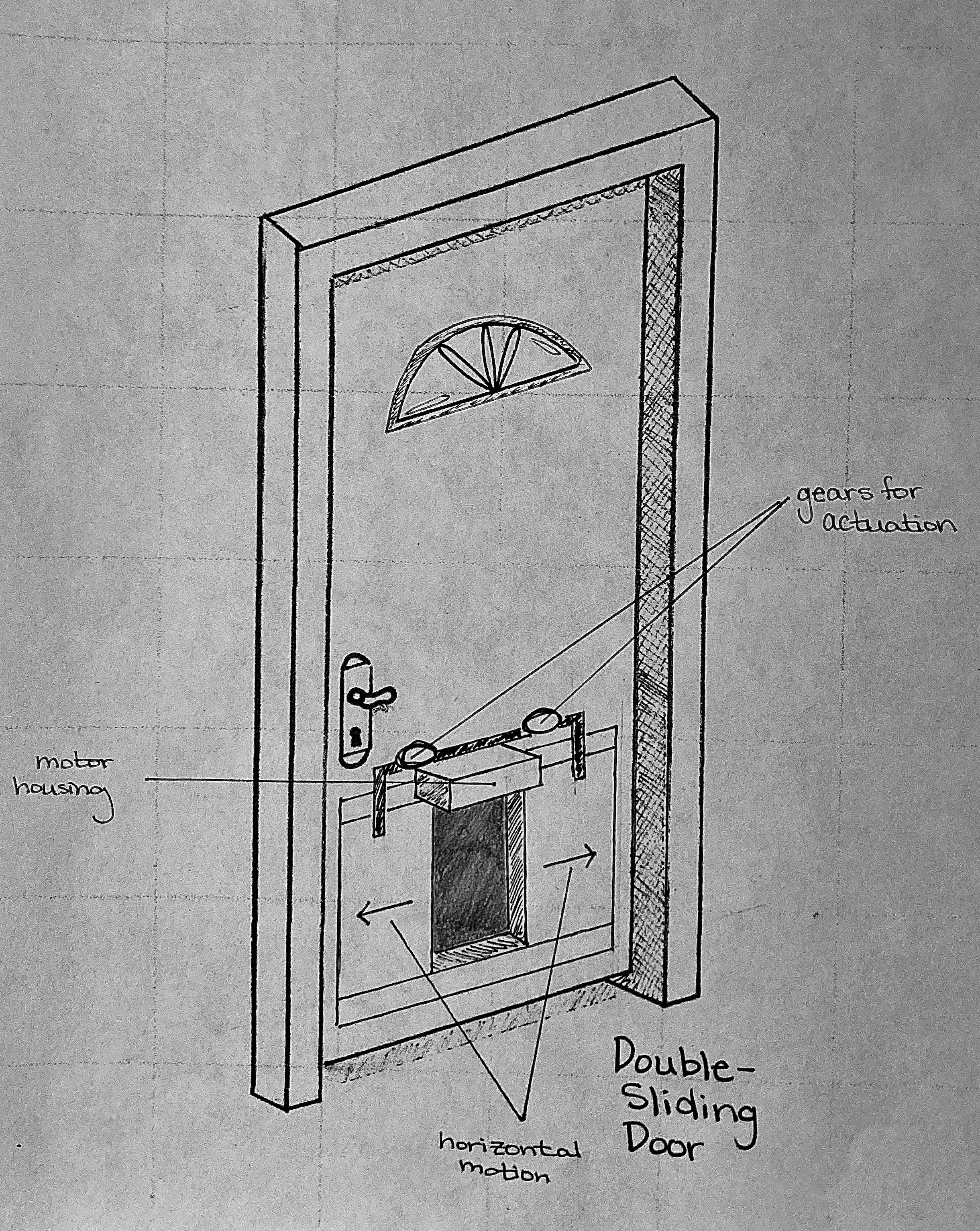 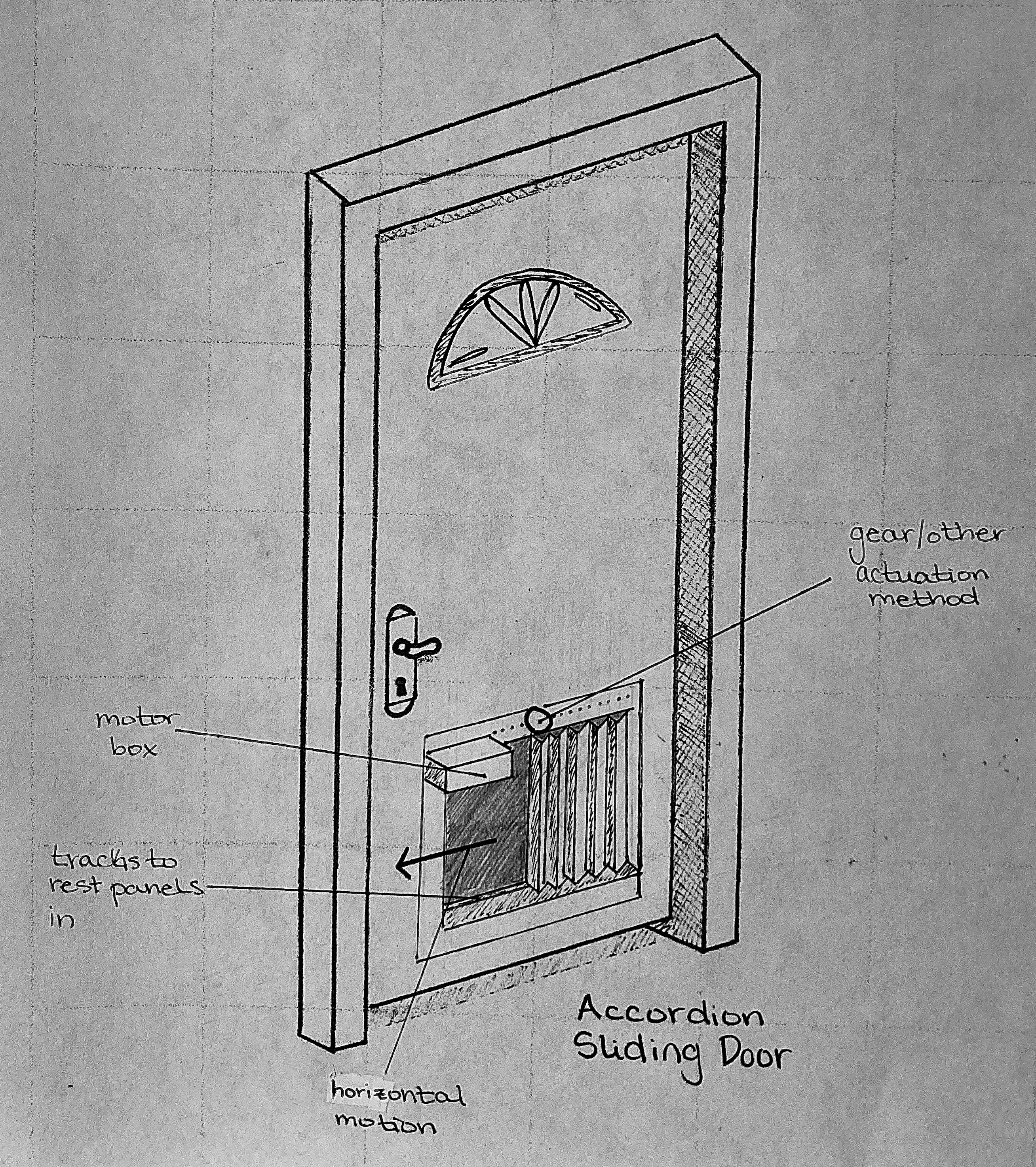 Double-Sliding Door (Horizontal)
Accordion-Fold Door (Horizontal)
Sliding Door (Vertical)
JACK  13
Drawings by Mandolin Brown
PROPOSED CONCEPT
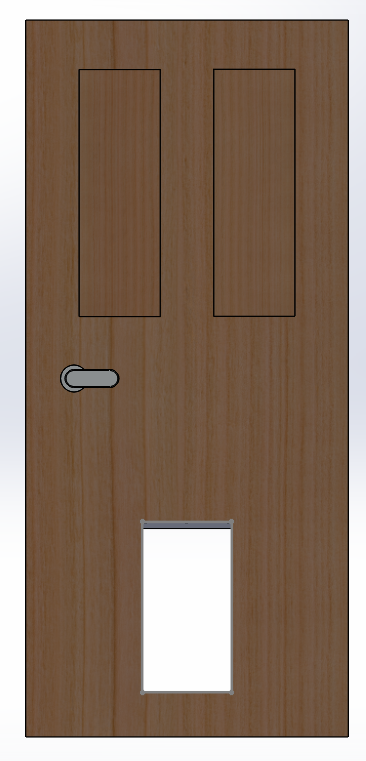 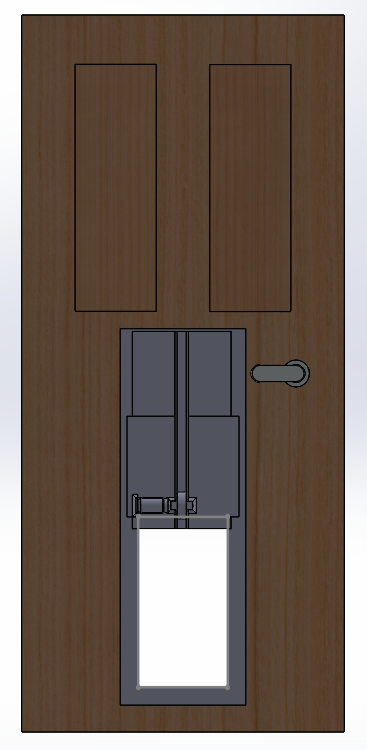 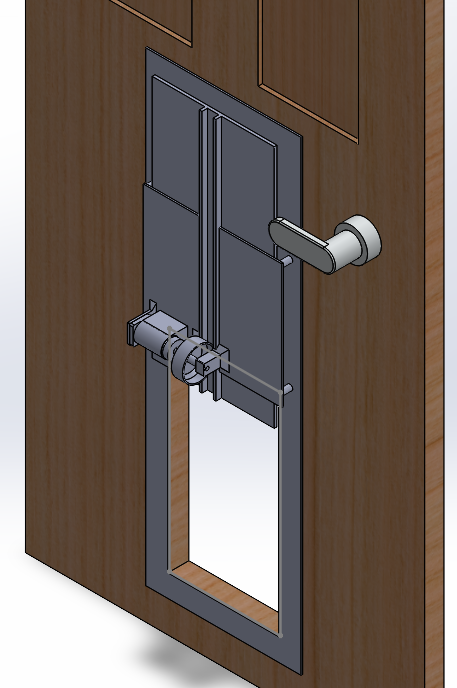 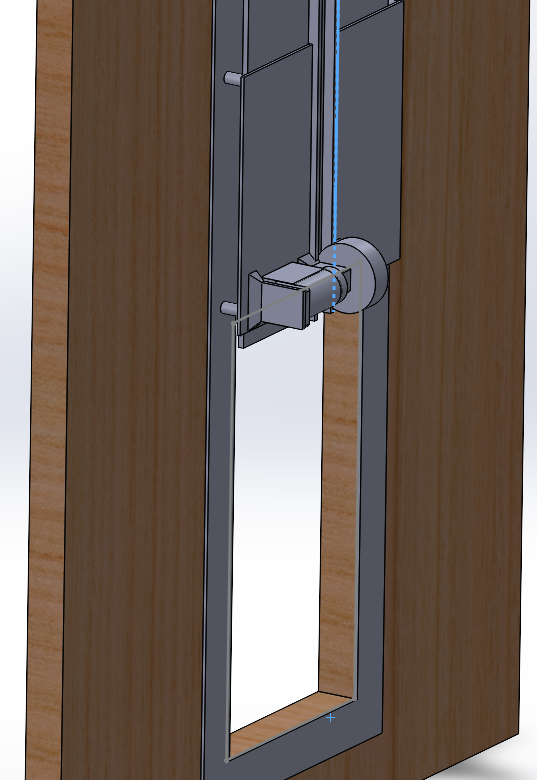 Modeled by Jack Smith
JACK  14
REFERENCES
[1] “High Tech Pet Products WIFI Enabled Smartphone Controlled Automatic Dog & Cat Door, Large.”                         HIGH TECH PET PRODUCTS WiFi Enabled Smartphone Controlled Automatic Dog & Cat Door, Large - Chewy.com, https://www.chewy.com/high-tech-pet-products-wifi-enabled/dp/290941?utm_source=google-product&utm_medium=cpc&utm_campaign=12646124820&utm_content=High+Tech+Pet+Products&utm_term=&gclid=CjwKCAiArY2fBhB9EiwAWqHK6jyK2NunA2wIFciTCCK33fB2gEpFsnpmpaluL7YMuM8rClrE5xhY5RoCSM8QAvD_BwE. 
[2] “Model PX-1 Medium Standard Power Pet  ® Door for Cats and Dogs up to 30 Lbs.” Model PX-1 MEDIUM STANDARD POWER PET ® DOOR for Cats and Dogs up to 30 Lbs., https://www.hitecpet.com/autpetdoorfo1.html?gclid=CjwKCAiArY2fBhB9EiwAWqHK6j2JvIJgLPCEElA0fKJjOyANUxx9dU3MXy4zqGFiMWj2RwjOmo62MhoCIq0QAvD_BwE
[3] High Tech Pet Power Pet Door for Door and Wall Installations, Medium ... https://www.petco.com/shop/en/petcostore/product/high-tech-pet-power-pet-px-1-pet-door-medium-1506935 
[4] “High Tech Pet Power Pet Medium Electronic Pet Door PX-1.” 			      https://www.amazon.com/High-Tech-Pet-Electronic-PX-1/product-reviews/B003SLICOO/ref=cm_cr_unknown?ie=UTF8&reviewerType=all_reviews&filterByStar=one_star&pageNumber=1
[5] PlexiDor Performance PDE Electronic Pet Door for Dogs and Cats - Wall Mount Dog Door - White, Large. https://www.amazon.com/PlexiDor-Performance-Pet-Doors-Electronic/dp/B003FOI9TC/ref=sr_1_11?crid=3R38HEQVBYPV8&keywords=automatic+dog+door+plexidor&qid=1676495960&s=pet-supplies&sprefix=automatic+dog+door+plexidor%2Cpets%2C86&sr=1-11&ufe=app_do%3Aamzn1.fos.17f26c18-b61b-4ce9-8a28-de351f41cffb
[6] 6 Best Smart Dog Doors. familyhandyman.com/list/6-best-smart-dog-doors/?_cmp=stf
[7] Geared DC Motor, 12 V, 3.9 W, 141 RPM, 0.5 N-m: Amazon.com: Industrial & Scientific
[8] https://www.sparkfun.com/products/14066
[9] https://www.atlasrfidstore.com/omni-id-exo-750-rfid-tag
[10] https://store.petsafe.net/electronic-pet-door
[11] https://www.istockphoto.com/photo/splashing-around-gm516621517-48376614
15
QUESTIONS?
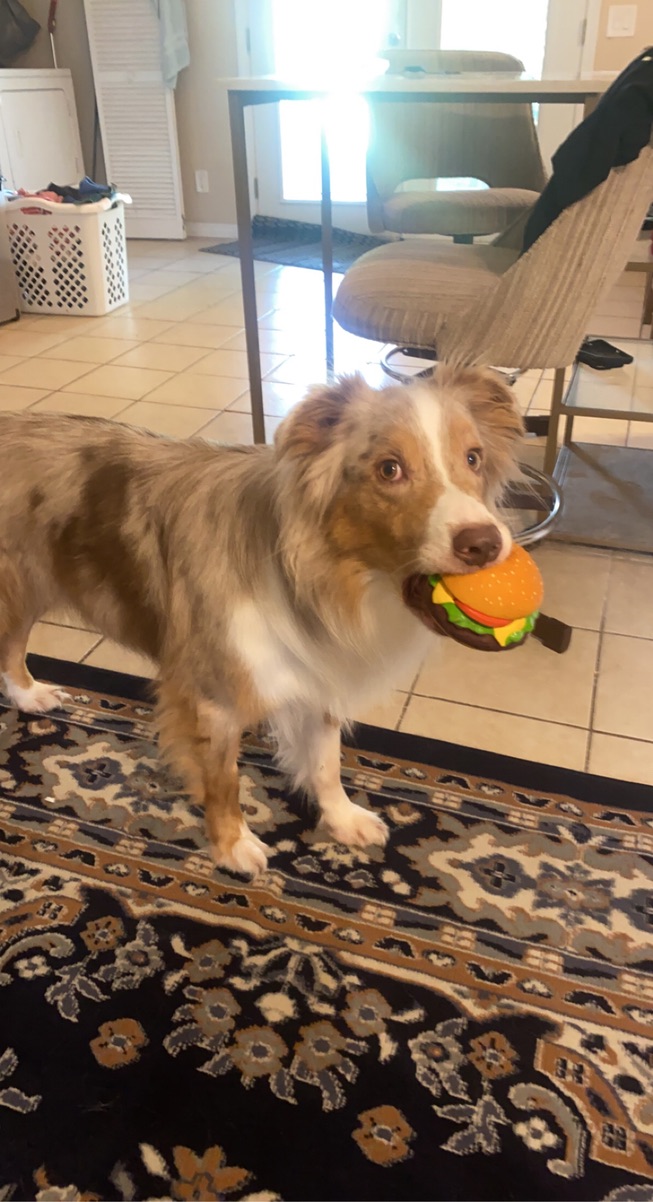 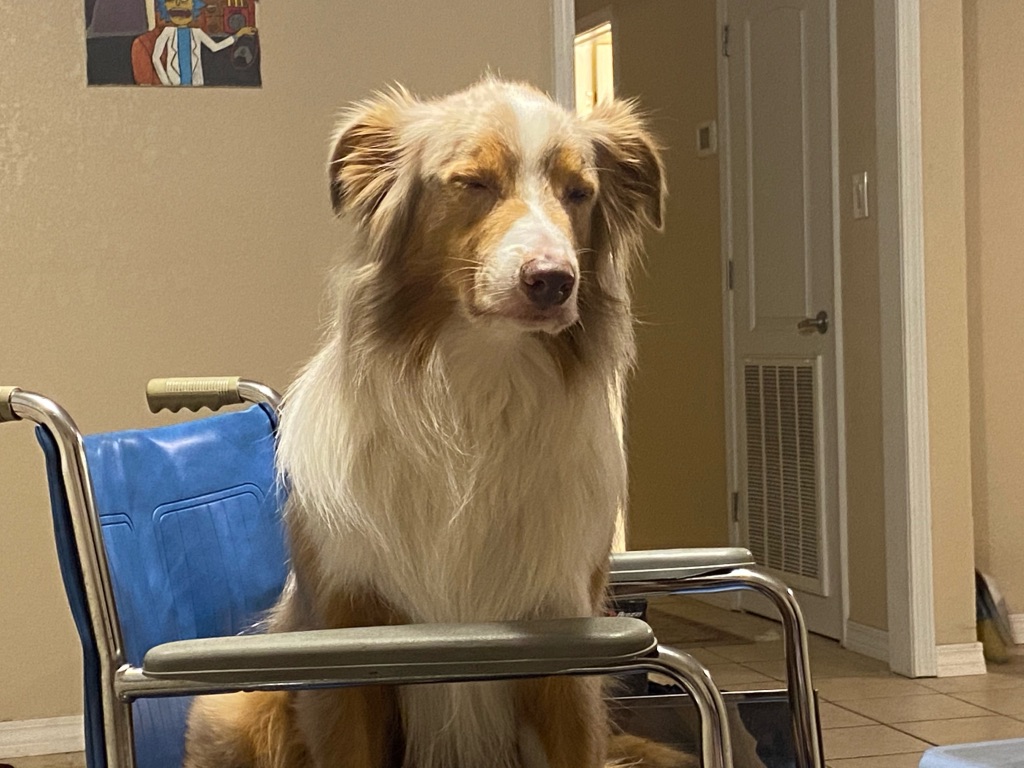 QUESTIONS?
16